DYNAMICS AND BIFURCATIONS IN VARIABLE TWO SPECIESINTERACTION MODELS IMPLEMENTING PIECEWISE LINEAR ALPHA-FUNCTIONS
Katharina Voelkel
April 26, 2012
Types of Interspecies Interactions
Static 	    vs. 		Variable
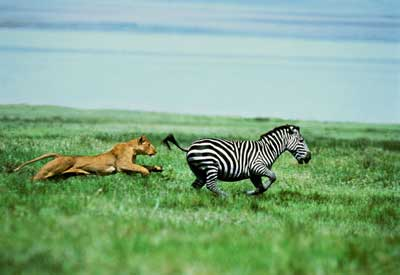 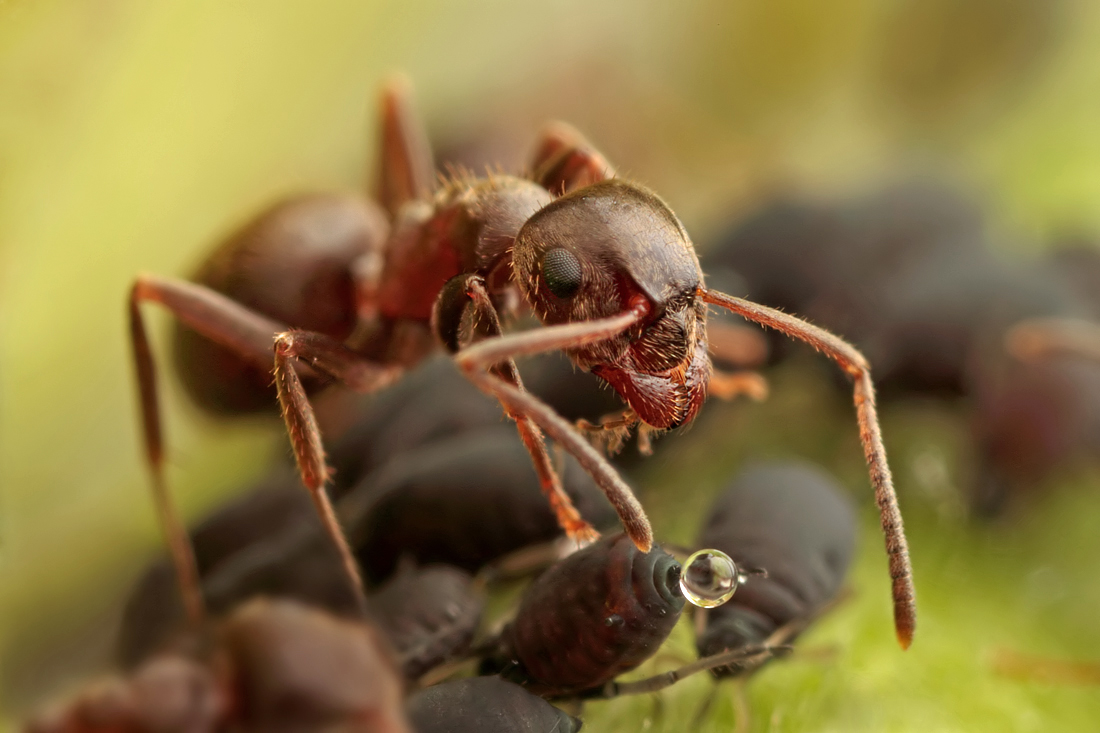 http://animalog.tumblr.com
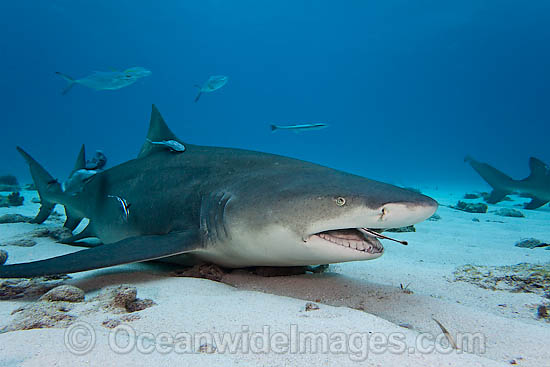 http://mattcolephotography.blogspot.com
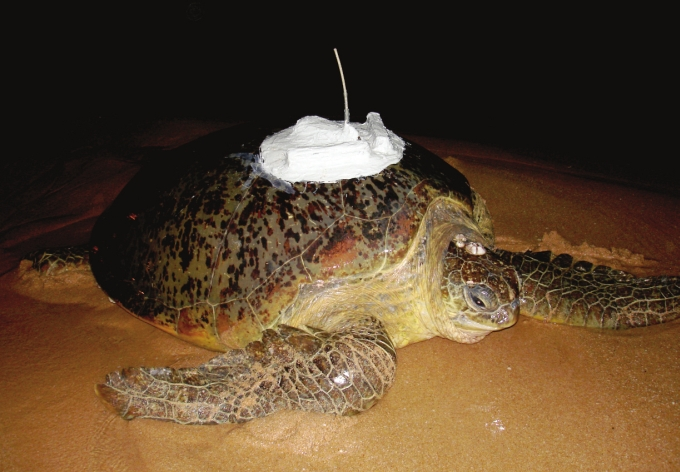 http://www.britishcheloniagroup.org.uk
Roots of Interaction Modeling
Lotka-Volterra Equations:



                    Generalization:
Extension of α-Functions
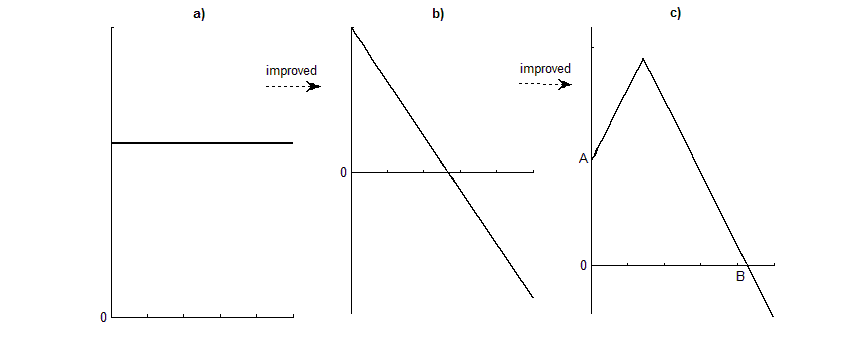 α
α
α
(N0, Y0)
N
N
N
Lotka – Volterra            Generalization (Zhang et al.)            New Model
N
N
N
The Models Studied
α
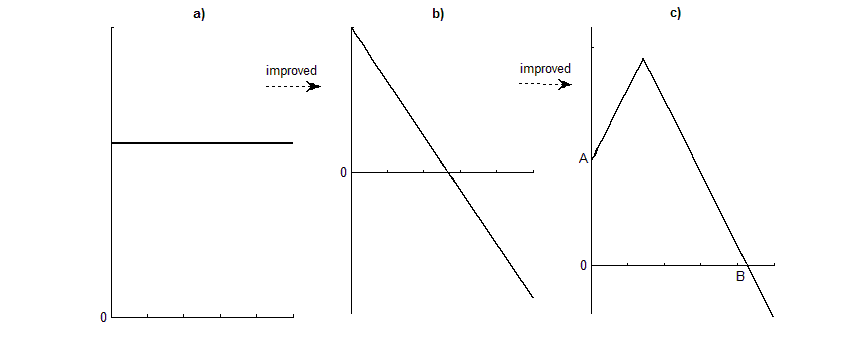 (N0, Y0)
N
Previous Research
B. Zhang, Z. Zhang, Z. Li, Y. Tao. „Stability analysis of a two-species model with transitions between population interactions.” J. Theor. Biol. 248 (2007): 145–153.
M. Hernandez, I. Barradas. “Variation in the outcome of population interactions: bifurcations and catastrophes.” Mathematical Biology 46 (2003): 571–594.
M. Hernandez. “Dynamics of transitions between population interactions: a nonlinear interaction α-function defined.” Proc. R. Soc. Lond. B 265 (1998): 1433-1440.


	     local stability of equilibria,
                   graphical analysis of saddle-
                   node bifurcations
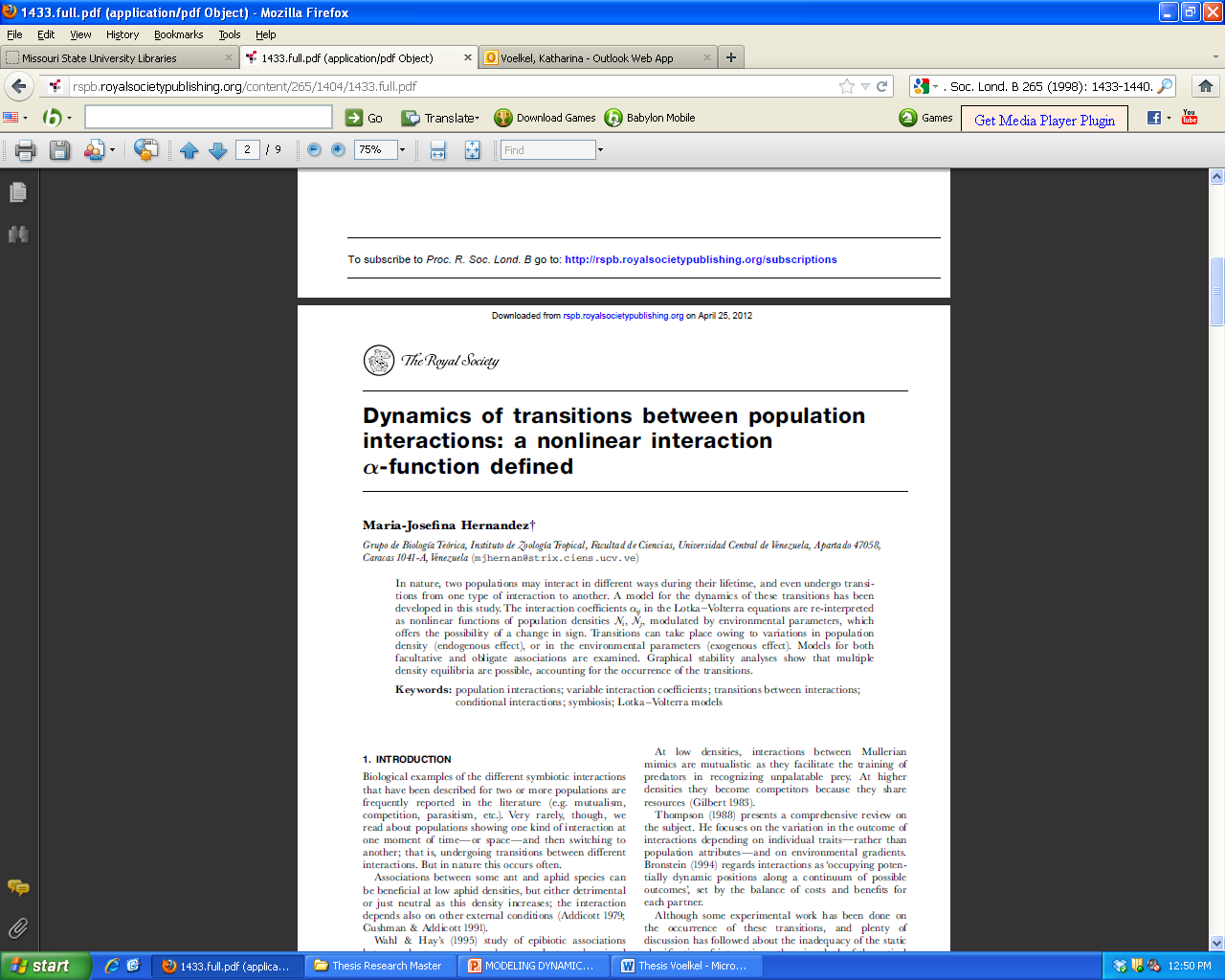 Equilibrium Points
Occur whenever dx/dt = 0 and dy/dt = 0 simultaneously

Stable			vs.		Unstable
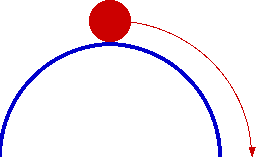 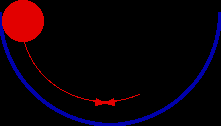 http://motivate.maths.org
Classifying Equilibria
Linearization
Jacobian Matrices for the four systems are:
Boundary Equilibria
Interior (aka Coexistence) Equilibria
Focus on System [A]:



 Equilibrium P3 = (x3,y3) has to satisfy:
	0 = r-kx+(ay +b)y		         (1)
	0 = R-Ky+(cx +d)x		         (2)
# of Coexistence Equilibria  = # of Intersections of Nullclines
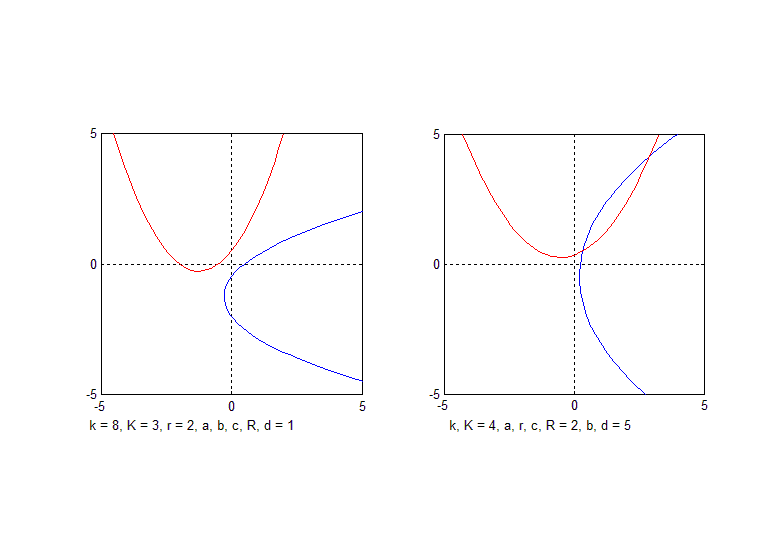 Classifying Coexistence Equilibria
Classifying Coexistence Equilibria (cont’d)
Stable Node Coexistence Equilibrium (System [B])
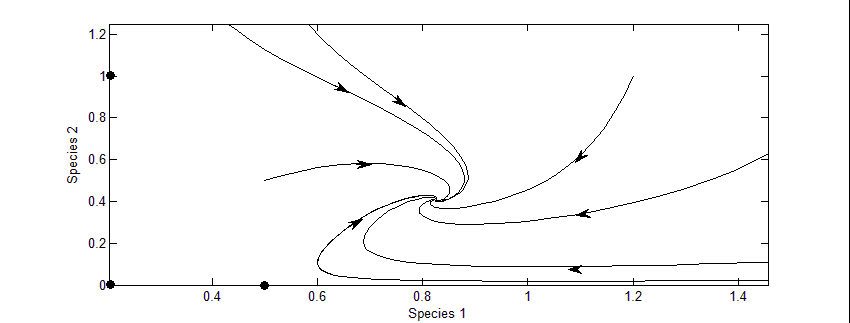 H-P
Stable Focus (System [D])
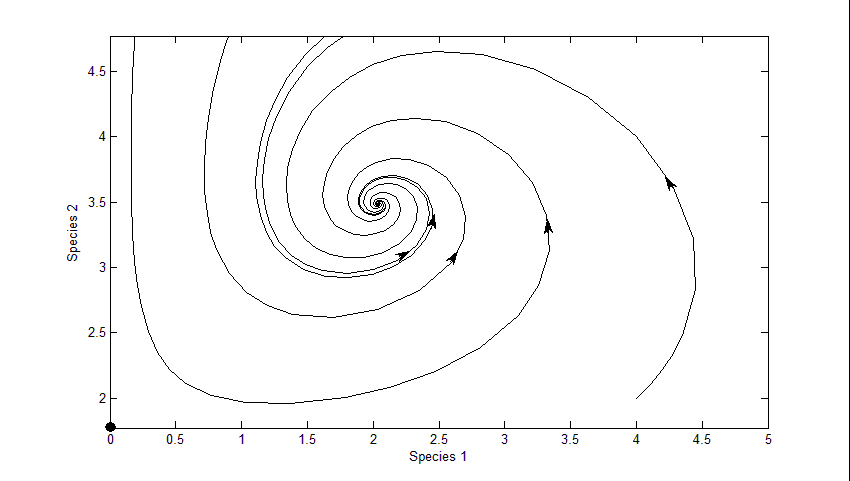 H-P
Two Stable Foci and One Saddle Equilibrium Point in System [B]
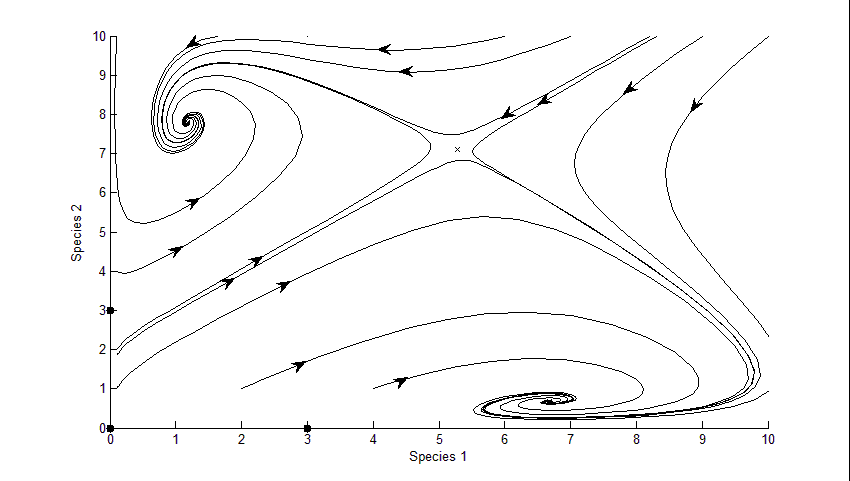 H-P
C
H-P
Structural Stability - Definition
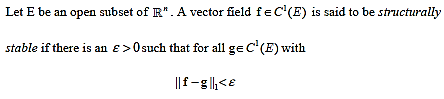 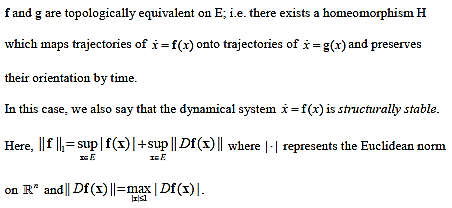 Structural Stability – Intuitively
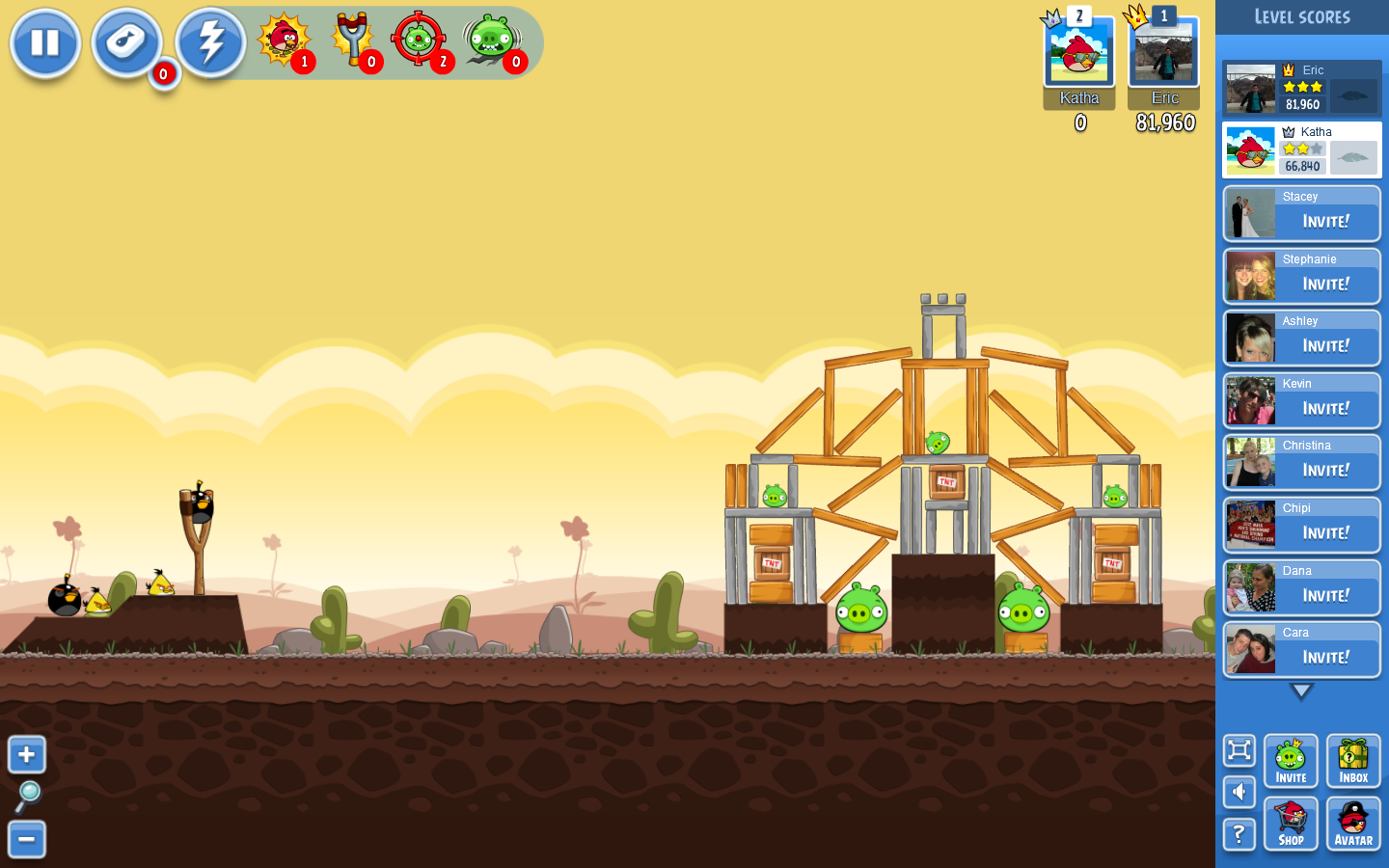 ©2012 Rovio Entertainment Ltd.
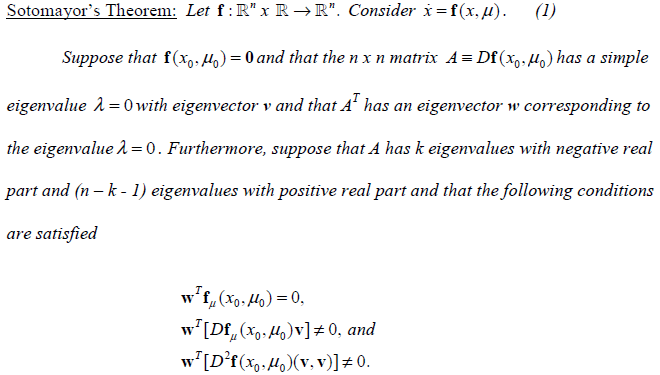 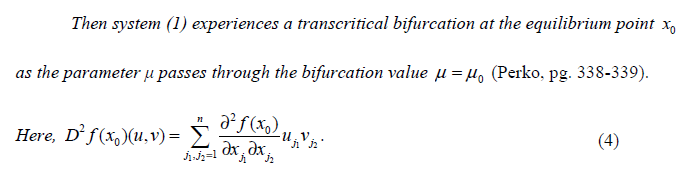 Bifurcations – Loss of Structural Stability
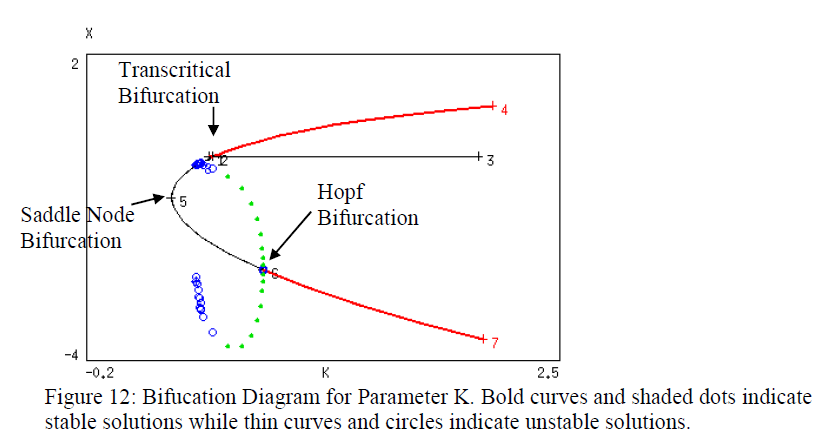 Transcritical Bifurcation at K0 = 0.5246991
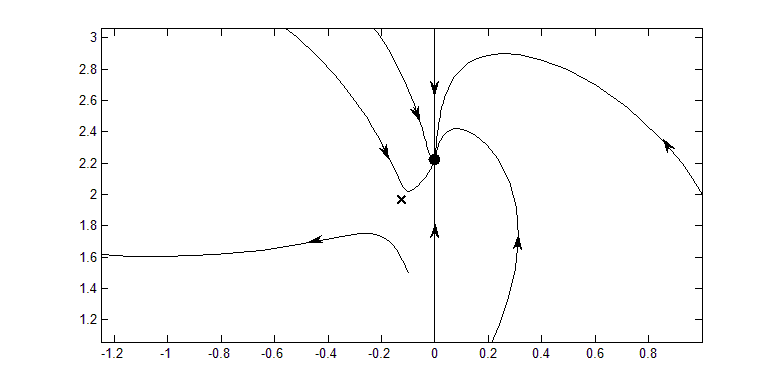 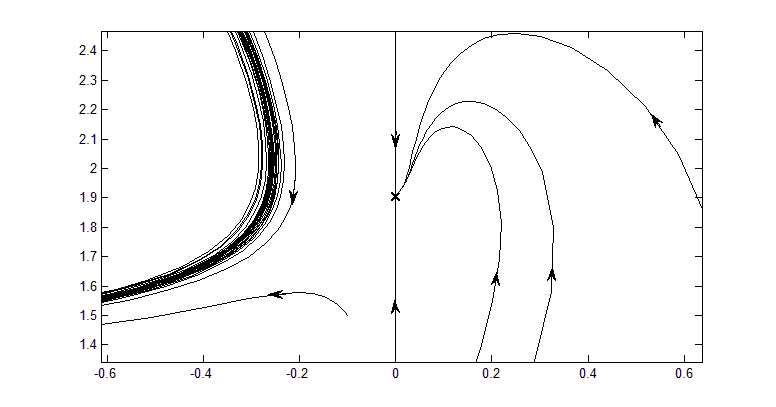 K=K0
K=0.45
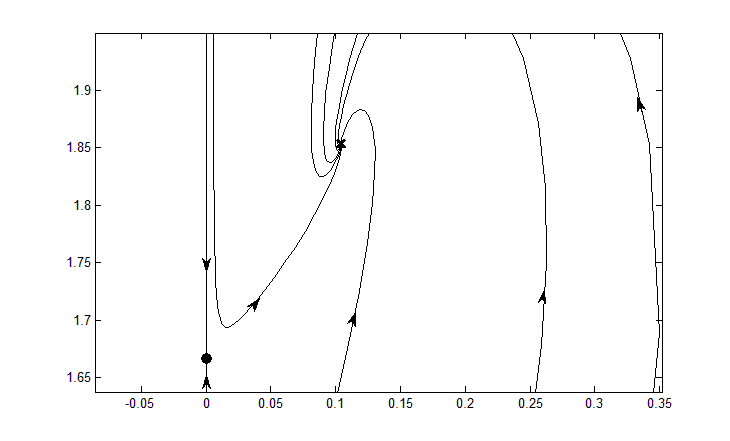 K=0.60
Hopf Bifurcation – Periodic Orbits
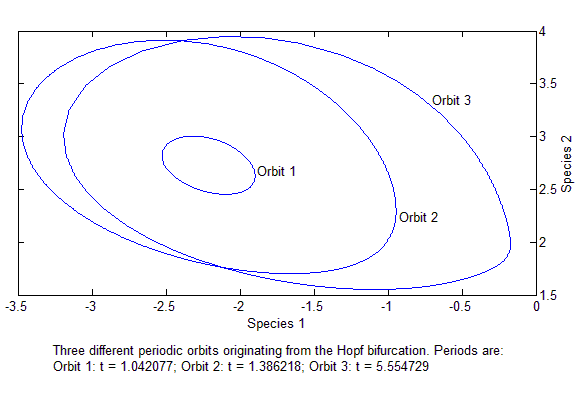 Three periodic orbits originating from the Hopf bifurcation. 
Periods are: Orbit 1: t = 1.042077; Orbit 2: t = 1.386218; Orbit 3: t = 5.554729
Conclusion
Modeling variable interactions possible
Observed foci, center-type equilibria, and
    3 types of bifurcations
Extended work of Hernandez (1998-2008) and 
    Zhang et al. (2007)

Future Research:
Non-linear α-functions
Harvesting functions
Extend dependence of α(x,y) 
Extend models to 3 or 4 interacting species
α
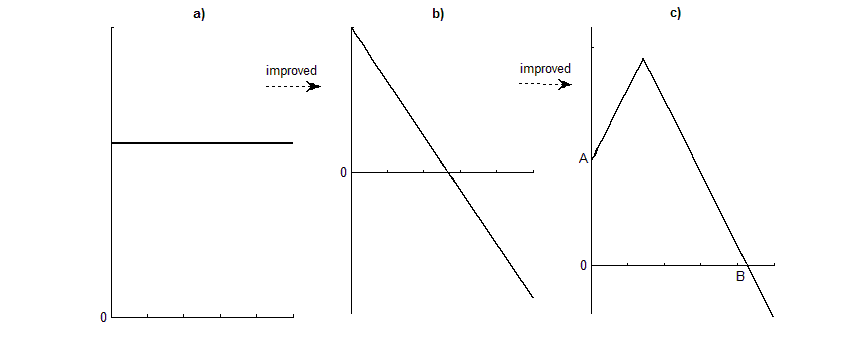 (N0, Y0)
N